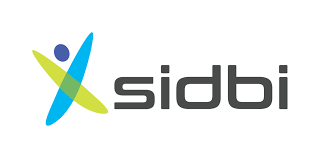 Presentation on SIDBI schemes for financing MSMEs
SIDBI – Vadodara
October 07, 2023.
ARISE – Assistance to Re-energize capital Investments by SMEs (Quick Delivery)
Objective
Key Features
Financial Assistance for existing businesses for 
Expansion of business
Modernization 
Capital Expenditure
Attractive rate of Interest
Loan up to Rs.7 crore subject to 80% of total project cost
100% equipment financing up to Rs.5 crore, against SIDBI FD of min 25% (int bearing)
Quicker sanction
Eligibility
Other features
Repayment generally up to 7 years 
Moratorium up to 2 years
Minimum 2 years of operation & audited accounts for at least 2 years
Cash Profit in last audited financial result
Satisfactory CIBIL & CMR norms
STHAPAN - SIDBI Thematic Assistance for Purchase of capital Assets in New Enterprises
Objective
Key Features
Financial Assistance for Greenfield units for:

For land / industrial plot

For civil construction 

For P&M, equipment, MFA etc.
Attractive ROI

Quicker Selection

Targets MSMEs in identified sectors under Production Linked Incentive Scheme, high growth/sunrise sector and other sectors
Eligibility
Other features
New entities/Greenfield units eligible

Promoters having minimum 5 years of business experience

Promoter’s contribution - 25%

Standard norms (CIBIL/CMR, DD etc.)
Repayment generally upto 7 years (Moratorium upto 2 years)

Upto ₹2000 Lakh, subject to maximum 75% of project cost
Express 1.0 & 2.0:  Expeditious loans through automated platform (Quick Delivery)
Objective
Key Features
Rupee Loan
Quicker sanction
Promoters’ Contribution: 
    [i] Nil (with 100% financing & 20% FD model)
    [ii] 25% 
ACR:  1.25 times
DER/ DSCR : N.A.
Expeditious loans to Existing Businesses:
Through automated platform 
For New Machinery/ Equipment (with installation cost) 
Upto Rs.100 lakh or 1/3rd of turnover (as per GST returns of last 12 months), whichever is less
Eligibility
Other features
MCLR based rates as per internal rating
Repayment upto 5 years (no moratorium)
Equal Installments/ EMI
2 years vintage for existing customers
3 years operations for new customers
Upto CMR 6, FIT 8, Jocata BBB-, Min CIBIL Vision Score of each promoter 650/ 675.
NTS – Factory address within 100 kms from SIDBI branch
eGPS – Express Green Power for Sustainability (Quick Delivery)
Appraisal Process - Quicker Appraisal & Sanction.
Eligibility Criteria –Upto CMR-6, FIT-8, Jocata BBB-, Avg CIBIL Consumer score >675
Quantum of assistance – Upto Rs.100 lakh: Term Loan Up to 100% of total project cost
Overall Exposure: Rs.200 lakh (in a FY).
Promoter’s contribution – Nil
Max. Repayment –Max. 5 years including a moratorium of up to 6 months.
Interest Rates – Floating Repo linked Rates 
Types of Projects – Capex is required to transit from Diesel/ Petrol as fuel to cleaner fuel like PNG/ CNG in their operational processes including the use of boilers, furnaces, genset, etc., Solar Rooftop Projects, Other Green/ Clean initiatives aimed at reduction of Carbon Emission, Waste Management, solar heating/ drying, etc. (Hospital/ Education Institutes)
Green Finance Scheme  -  better environmental outcome
Eligible Borrowers – (Both Existing & Greenfield units eligible) RESCOs, ESCOs, EPC companies, and vendors or any MSME on either Supply or Demand side of the Green Value Chain. Risk-sharing support is available
Quantum of assistance
MSME: Rs. 20 Cr. and Service provider / aggregator: Rs. 50 Cr.
Promoter’s contribution
Min. 10% of the Project Cost.
Max. Repayment – 10 Years
Interest Rates – Repo linked
End-to-End Energy Efficiency (4E) Scheme (Quick Delivery)
Types of Projects – Energy Efficiency & Solar rooftop / ground mounted PV projects for captive consumption.
Eligible Borrowers – MSME in manufacturing or service sector
Quantum of assistance –Rs. 7.5 Cr. 
Max. Repayment – 5 Years (7 years on case-to-case basis).
Interest Rates – Floating Repo linked (upto 8.1% currently).
Upfront fee – upto 0.50% + GST of loan amount.
Promoter’s contribution – 
Simpler dispensation: 100% Financing with cash collateral (units with 3 years profitable track record) 
Detailed appraisal for units in existence for less than 3 years and having at least one full year operations, Promoter contribution- Min. 10% of the Project Cost. (Detailed Energy Audit (DEA) Report required)
Purpose – Purchase of Equipment / Machinery, minor civil works, commissioning, etc.
Exclusions –  Financing secondhand machinery/equipment; purchase of land and construction of building not eligible under the scheme.
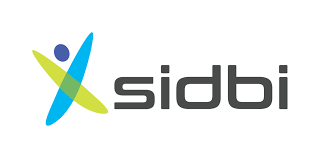 Thank You
1